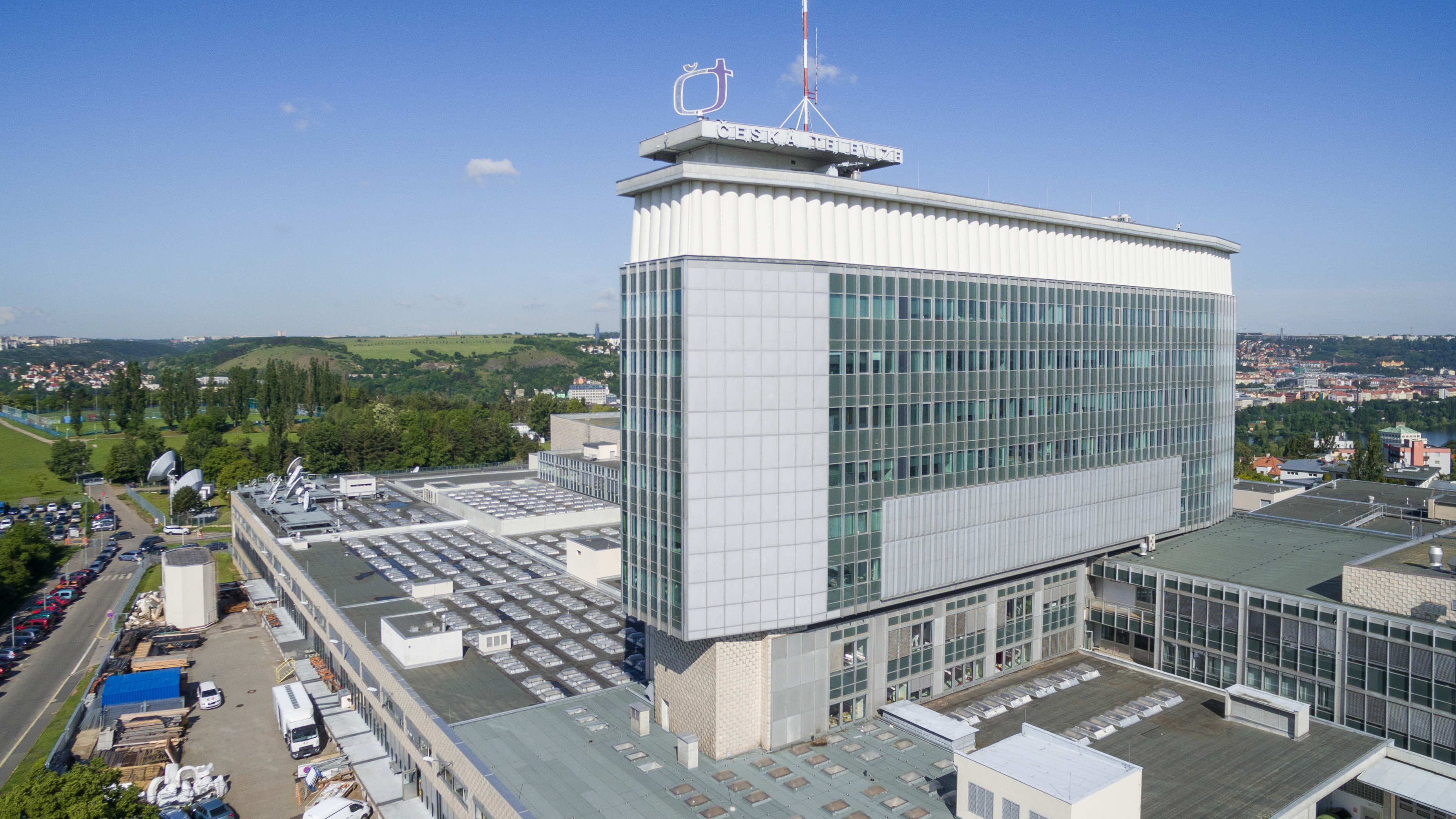 + 36 %
+ 67 %
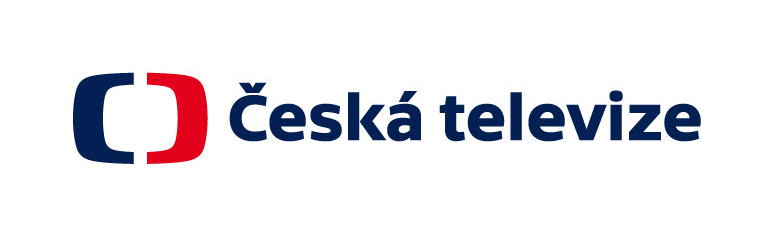 + 206 %
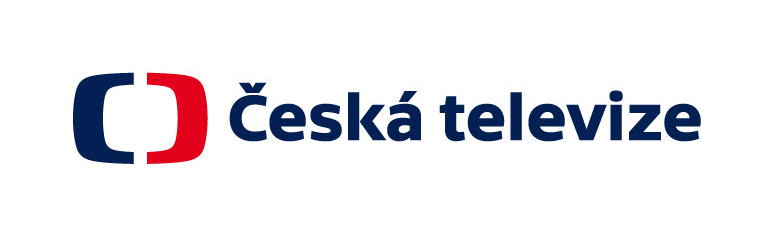 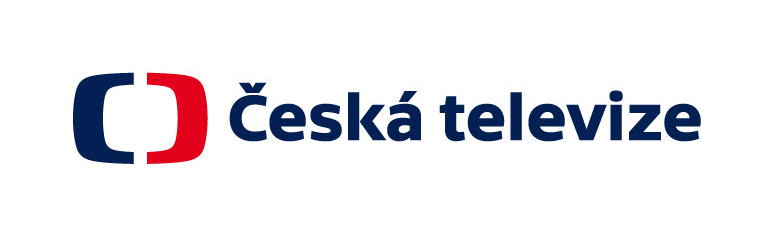 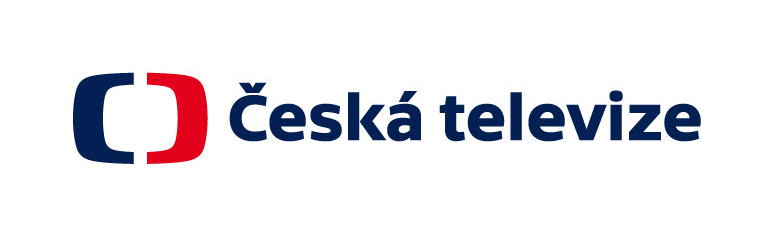 - 36 %
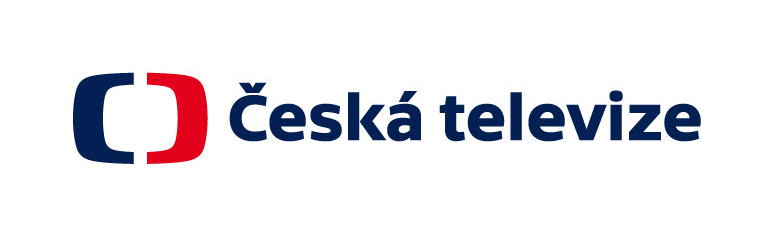 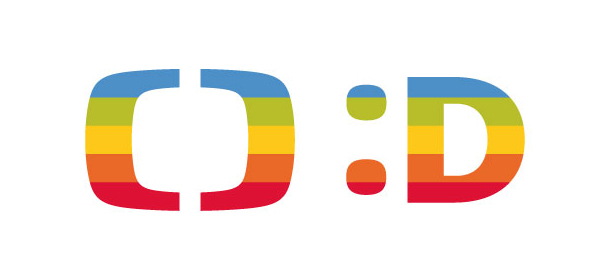 2021
2011
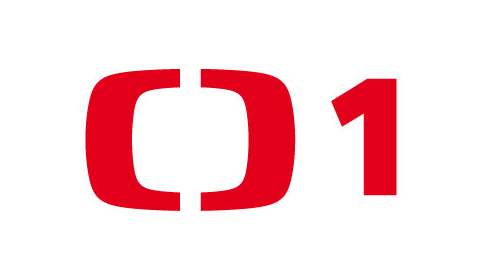 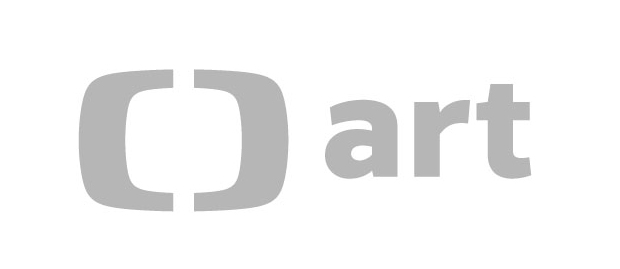 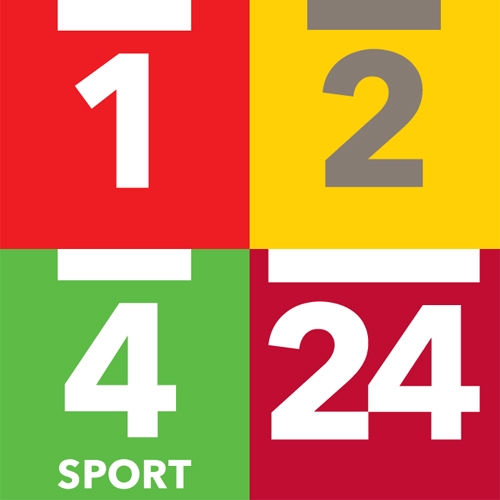 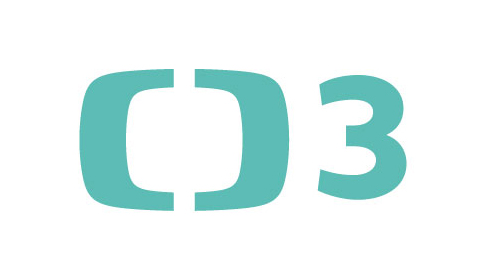 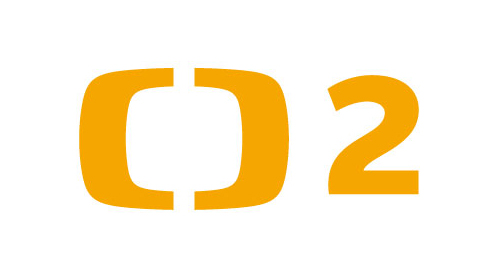 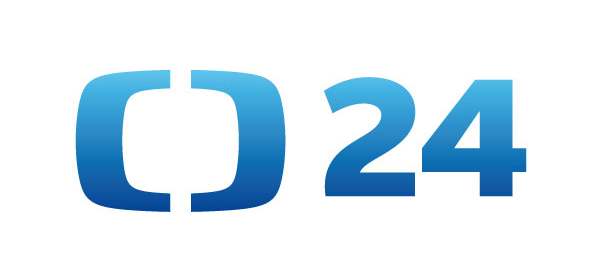 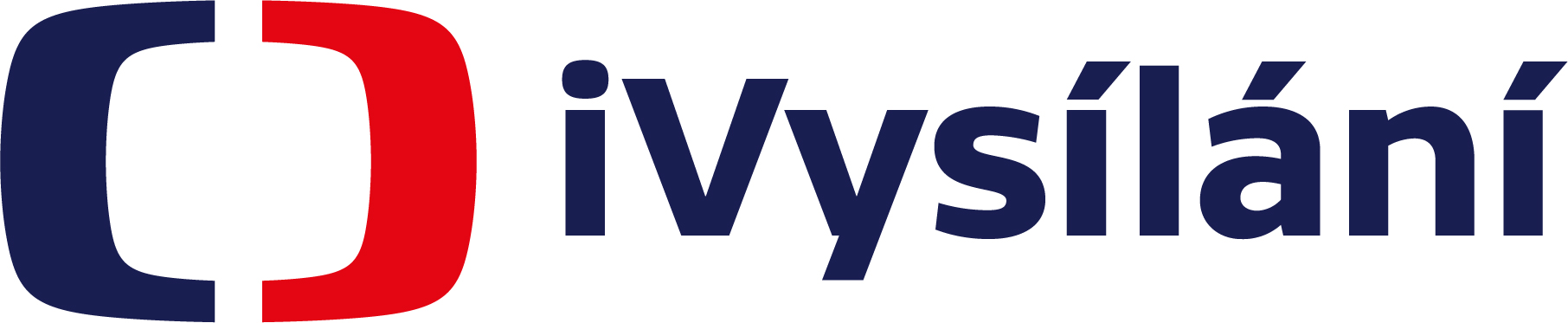 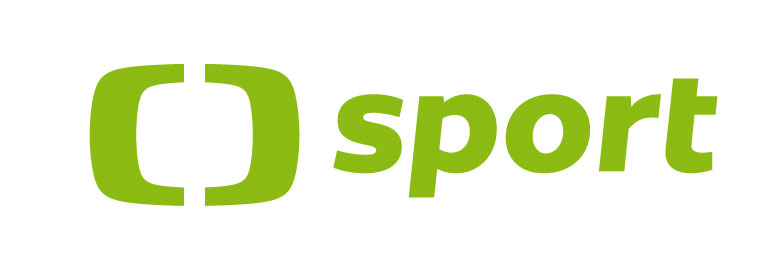 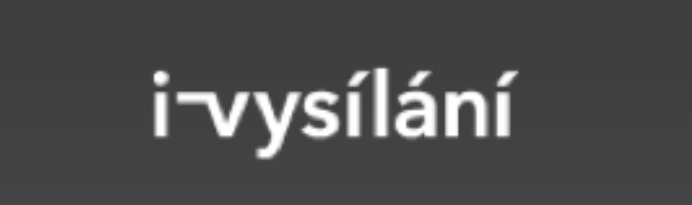 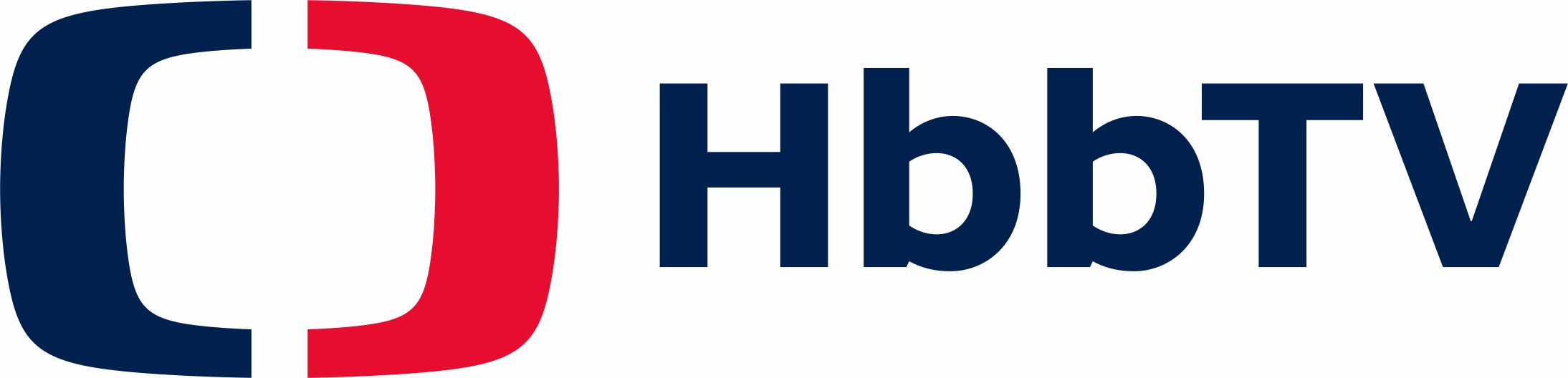 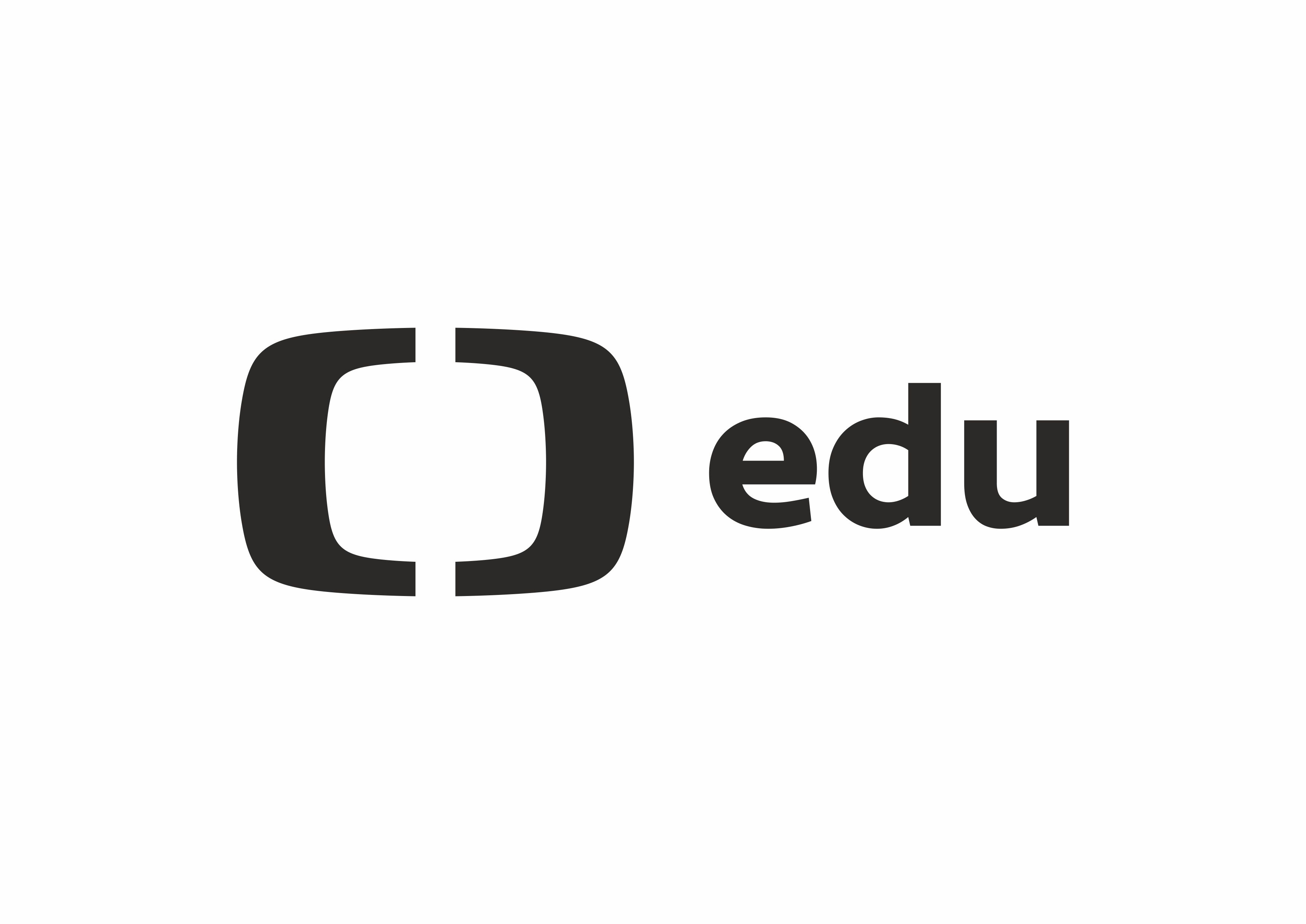 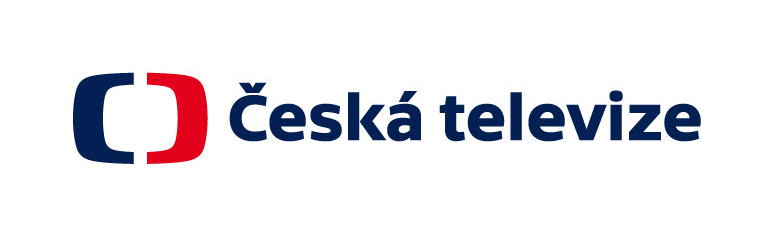 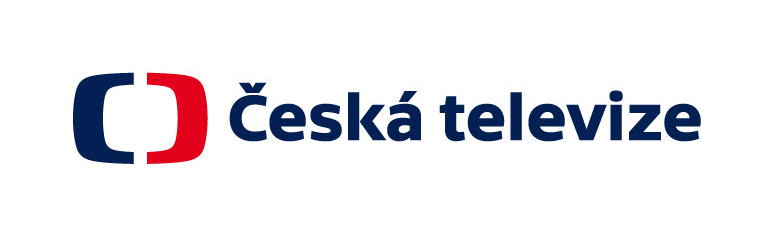 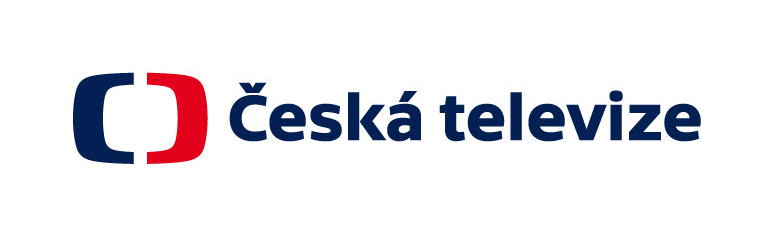 - 15 %
+ 20 %
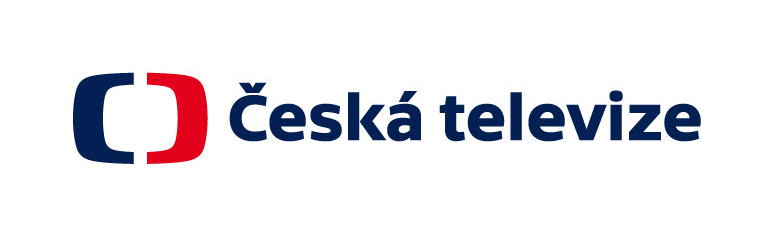 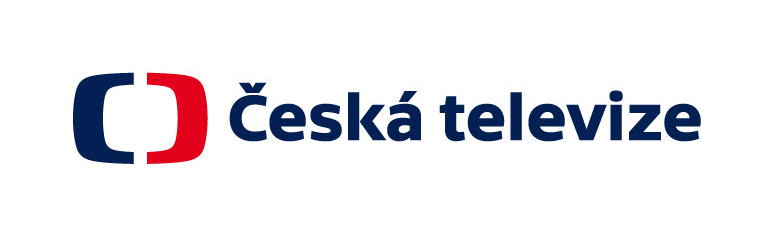 2011
2021
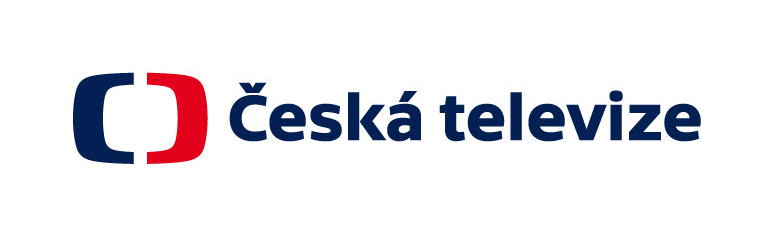 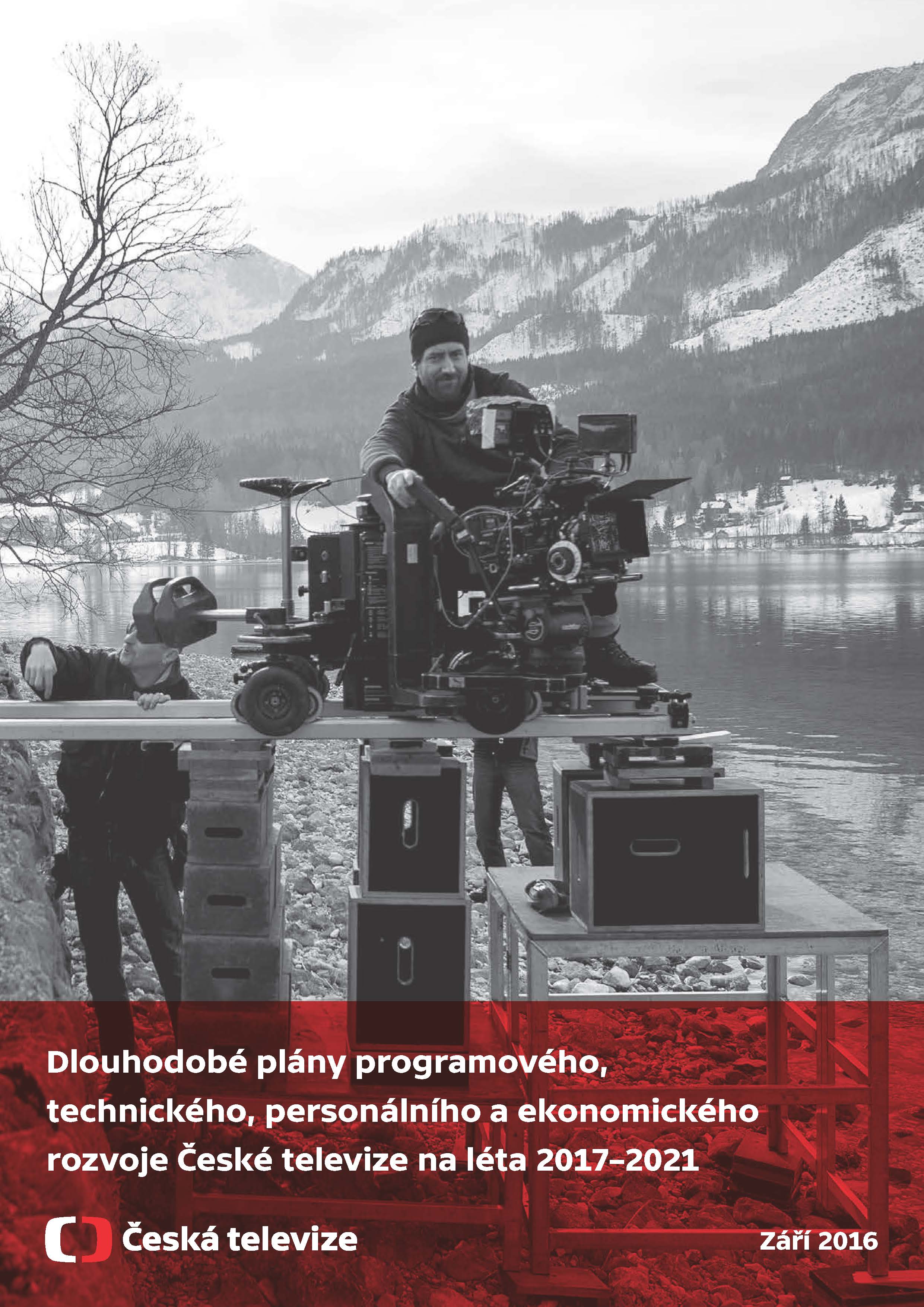 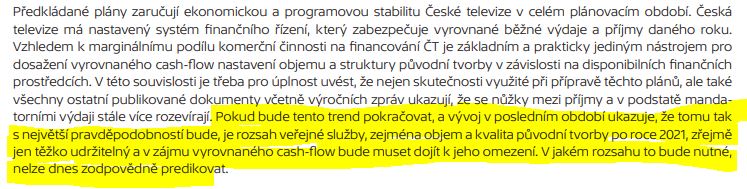 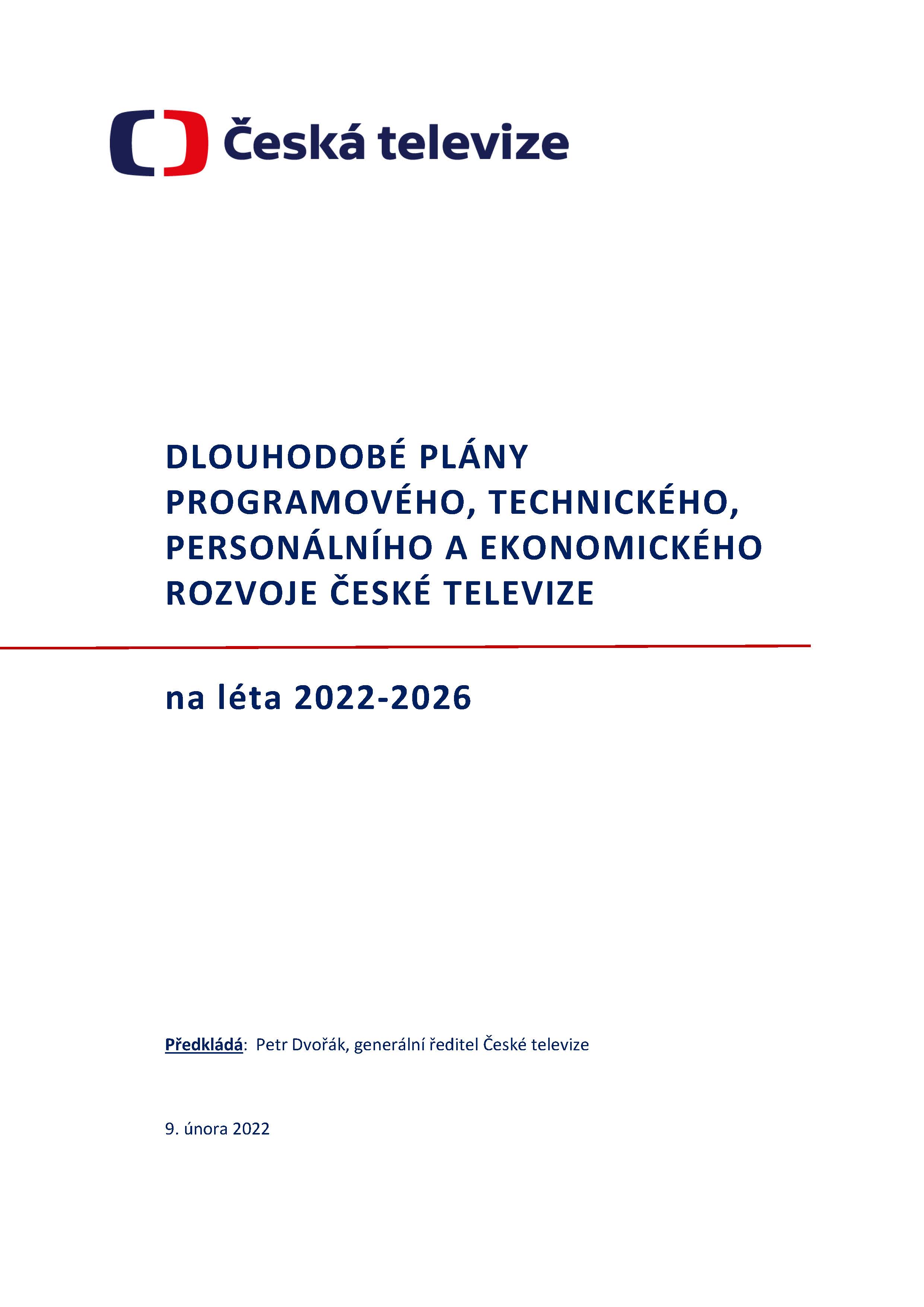 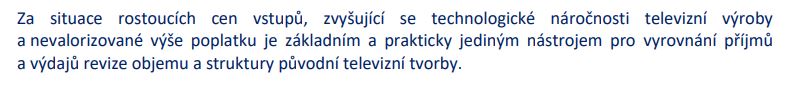 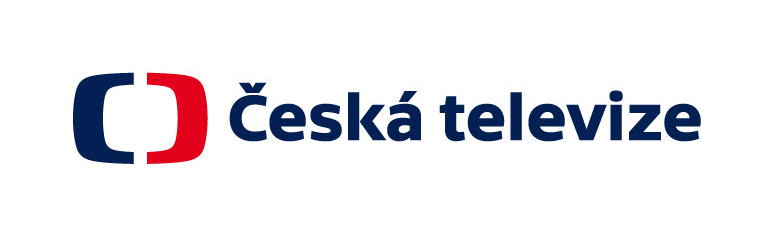 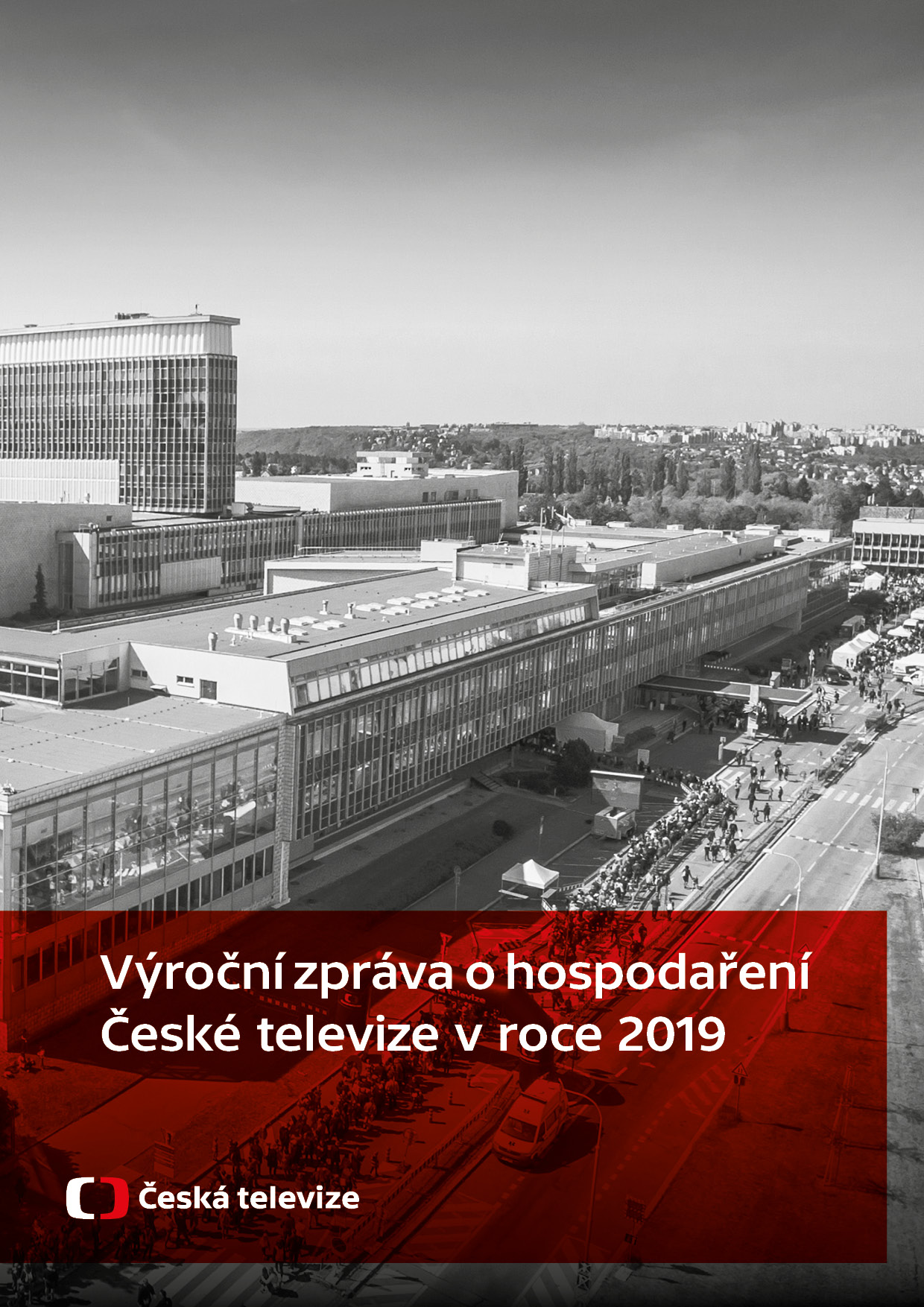 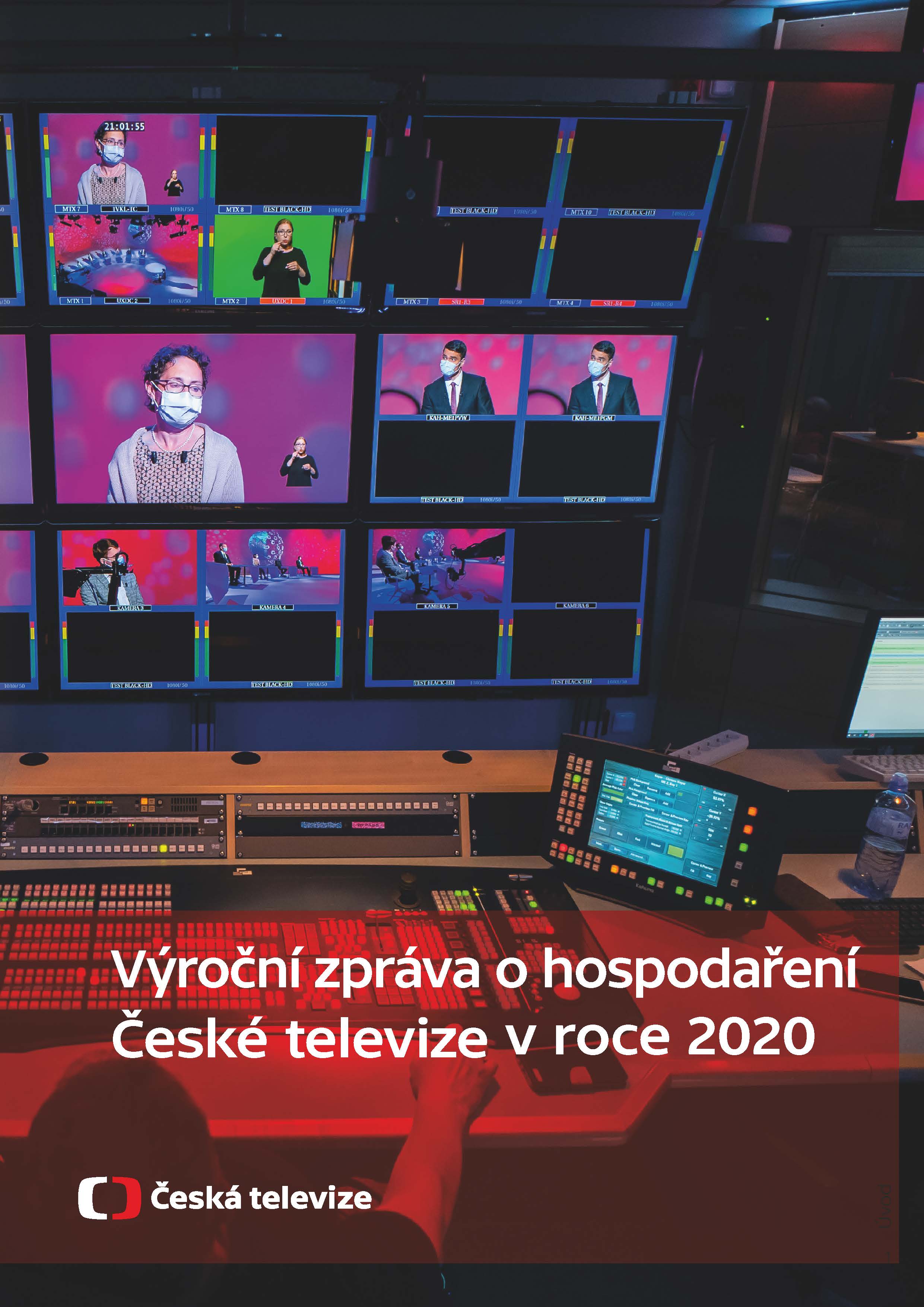 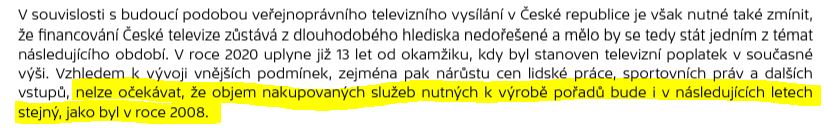 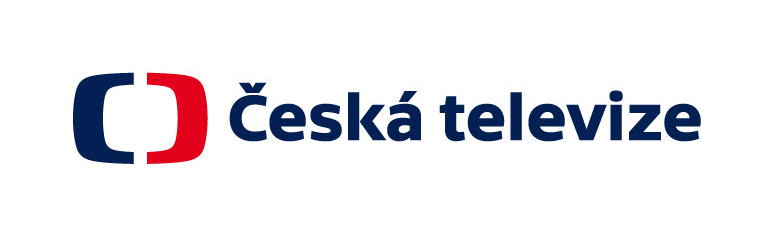 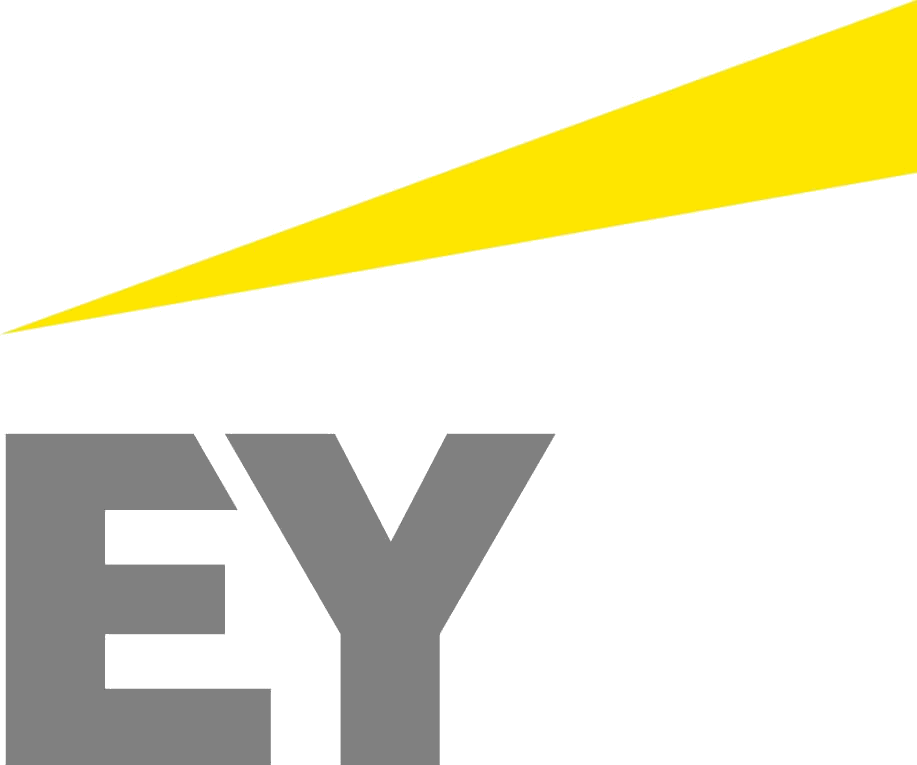 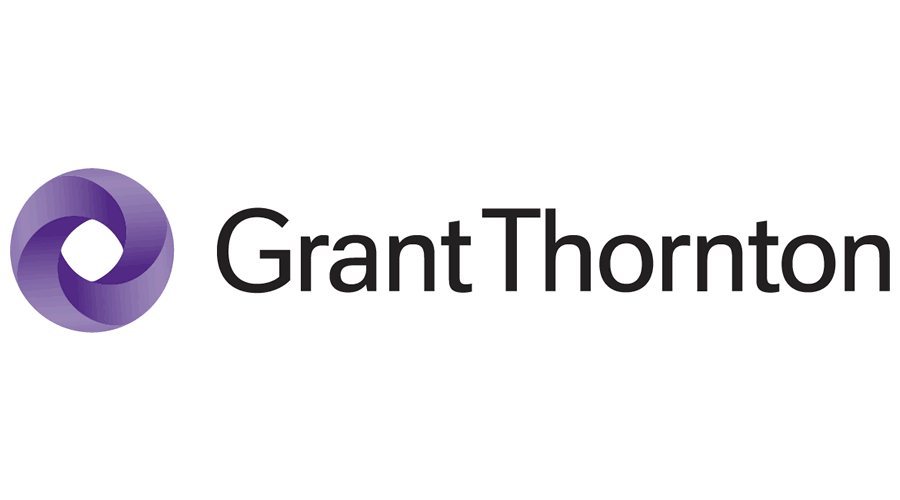 „Pokud se nezmění způsob financování, udržení vyrovnaného hospodaření do budoucna bude nutně znamenat snižování všech výdajů, což se odrazí v rozsahu činnosti.“
„V rámci auditu hospodaření ČT za rok 2020 jsme neidentifikovali případy transakcí či smluvních vztahů, které by byly pro ČT zjevně nehospodárné či nevýhodné.“
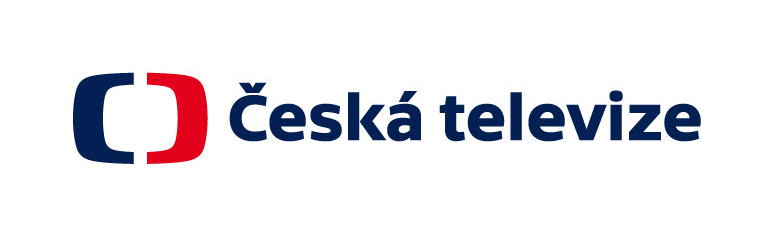 Celkem 2023-2024:
- 910 mil. Kč
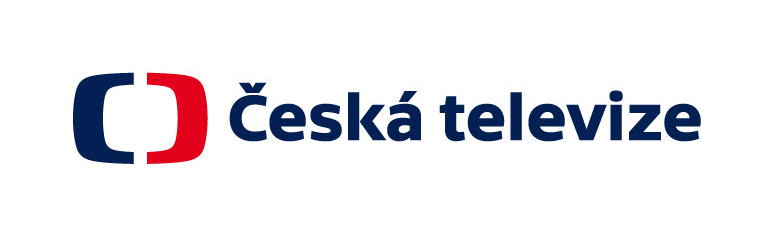